Rad damage in direct detection
(NIST)
Real-space imaging:

1e8 electrons, 100% occup., 4e6 e-/cm2, “homogenous” on 25cm2 	 0.64 rad/shot

80kHz repetition rate					 51 krad/s (on sensor)




Diffraction imaging:

1e6 electrons in 100(???) pixel, “in-homogenous”,  1 reflex in 4 pixel	 1e4 e/1e-4 cm2

1e8 e-/cm2 					 16 rad/shot

1kHz repetition rate					 16 krad/s (local)


TID: Oxide/interface damage  Vth -> more negative  need to compensate
Ladislav Andricek, MPG Semiconductor Lab
internal, April 2014
NIEL Damage
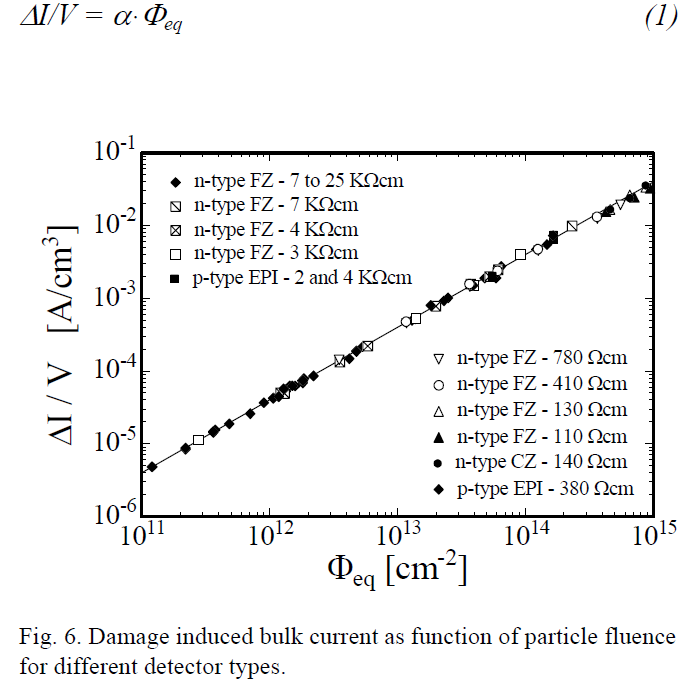 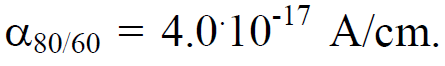 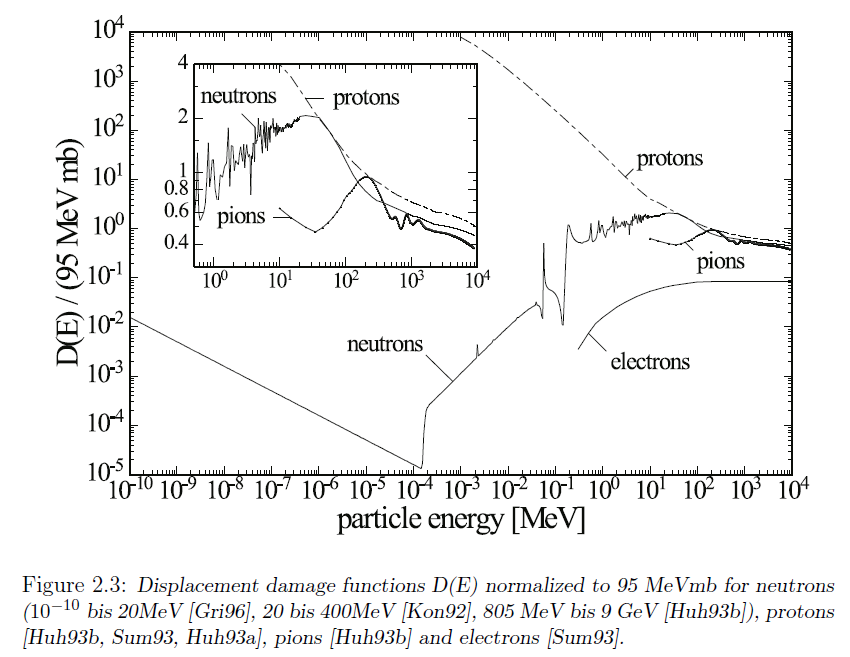 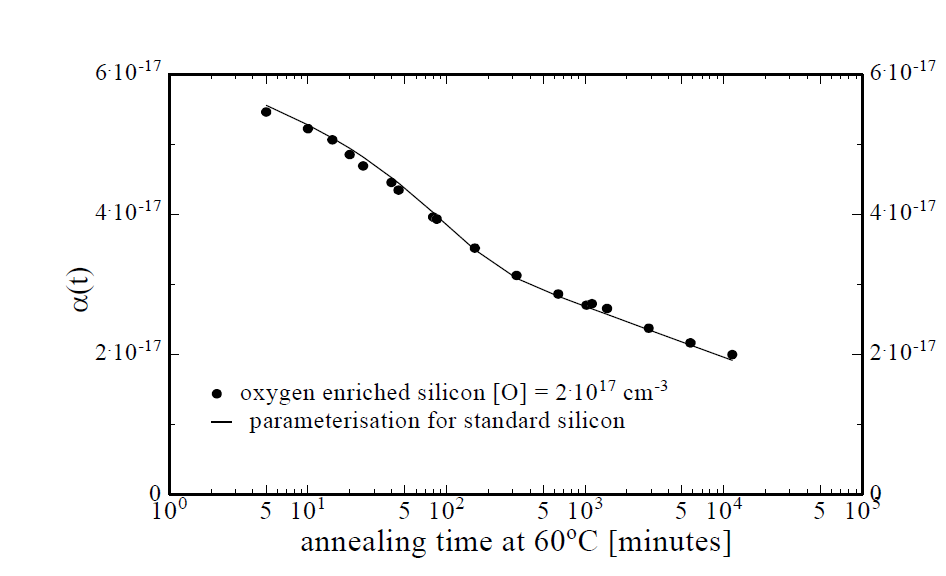 :- NIEL  leakage current increase
:- Normalize NIEL Damage to 1MeV Neutrons
:- Andreas Ritter:
	Hardness factor for 10 MeV electrons ~1/100
:- ~100 keV even smaller, but non-zero

:- measure!!!
Ladislav Andricek, MPG Semiconductor Lab
internal, April 2014
Irradiation plan
:- irradiate with lowE electrons, few 100keV, as a function of fluence
:- first approach
	:- MOS caps under bias
	:- non-biased PiN diodes
	:- 1cm² chips mounted on ceramic carriers

TID and NIEL Damage without uncertainty of conversion to rad and neq

High-temp annealing studies

:- a nice Master Thesis or so 

:- details on irradiation facility at MPSD?
:- space??
:- how to bias?
Ladislav Andricek, MPG Semiconductor Lab
internal, April 2014
Applications (info from Sascha)
Diffraction imaging
Real-space imaging
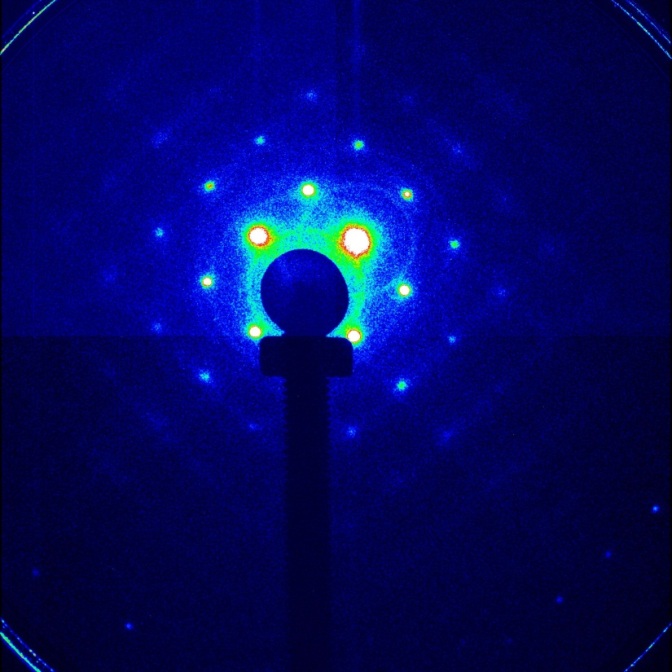 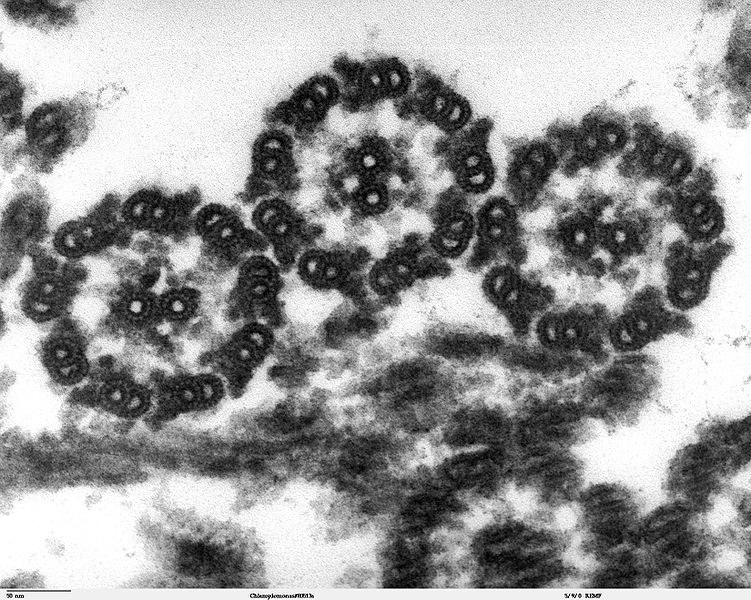 1000 Hz +/- full frame rate
10 % of the Pixels are  >90 % filled
90 % of the Pixels are  <10% filled
Primary electrons 60 -300 KeV and 1-5 MeV
1E5-1E8 electrons within < 1ps, (1000 Hz rep. Rate)
80 kHz +/- full frame rate
100 % of the Pixels are  50 % filled on avarageall values within the dynamic range exist.Normally distributed around 50% .
Primary electrons 100 -300 KeV 
1E8 electrons within < 10ns, (80 kHz rep. Rate)
Ladislav Andricek, MPG Semiconductor Lab
internal, April 2014